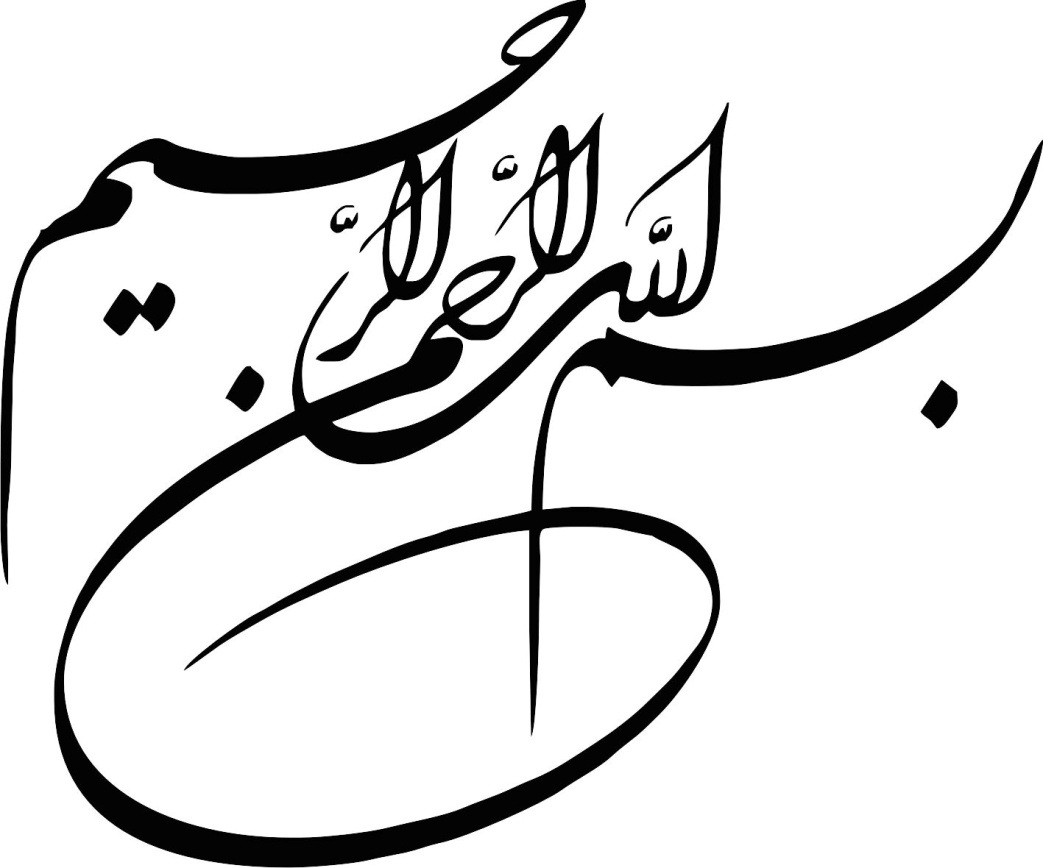 1
معرفت شناسی اسلامی (2)علم ديني
مساله اصلی
زندگی امروز ما مسلمانان با علم جدید و دستاوردهای آن گره خورده؛ اما
بین علوم جدید و دین اسلام ناسازگاریهایی احساس می شود؛

چه باید کرد؟
مقایسه مباحث معرفت شناسی (1) و (2)
معرفت شناسی (2)
حقیقت وحی و قرآن
جامعیت دین
معرفت دینی
نقد و بررسی وضعیت علم دردوره جدید (علم سکولار)
فرایند تحقق علم دینی

معرفت شناسی (1)
ضرورت دین
قلمروی دین
نسبت عقل و دین
نسبت علم و دین

معنا و ضرورت علم دینی
سیر بحث
مقدماتی برای ورود صحیح به بحث
تاملاتی درباره دین
تاملاتی درباره علم
نسبت علم و دین (معنای موجه علم دینی)
تذکرات و نکات مقدماتی
تذکر1: نزاع علم و دين، مساله کیست؟تمدن غربي یا تمدن اسلامي؟
در اسلام، اين دو همراه هم رشد، و همراه هم افول کرده‌اند. 

حداکثر، 
بحث رابطه عقل و وحي (به عنوان دو ابزار شناخت) بوده، 
نه رابطه علم و دين (دو مجموعه معرفتي در مقابل هم)
اما اکنون نزاع فراگیر شده، مثلا:
فیزیک و شیمی: واقعیت چیست؟ ماده و انرژی یا فراتر از آن؟
زیست شناسی: انسانهای نخستین و نظریه تکامل یا خلقت آدم؟
سلامت: طبابت به عنوان شغل دنیوی یا وظیفه‌ اخلاقی-دینی؟
اقتصاد: ربا در نظام معاملاتی؟ تقدم عدالت یا توسعه؟
سیاست: آیا قدرت همواره فسادآور است؟ مقتدر مظلوم؟
حقوق: حق همجنسگرایی؟ حق تغییر دین و ارتداد؟
هنر: موسیقی و رقص؟ مجسمه سازی؟
و  ...
منظور طرفداران «علم دینی» از این عنوان، 
تلاشی است برای حل این نزاع، 
بر اساس بازساری درک ما از نسبت میان
علم جدید و دین اسلام، 
به منظور بازسازی تمدن اسلامی، تا دوباره: 
علم و دین در یک راستا باشند نه در مقابل هم.
ضرورت تعیین نسبت صحیح بین علم و دین
برای حل این مساله، دو مطلب را باید بررسی کرد:
1. ماهیت و جایگاه علم جدید در زندگی انسان
چه نیازی به علم داریم (کارکرد علم در جامعه چیست)؟ 
علم بودن علم (حقانیت علم) در گروی چیست؟
2. ماهیت و جایگاه دین اسلام در زندگی انسان
چه نیازی به دین داریم (کارکرد دین در جامعه چیست)؟ 
دین بودن دین (حقانیت دین) در گروی چیست؟
علم
مقصود از علم در این بحث: رشته های متعارف دانشگاهی:
علوم پایه: ریاضی، فیزیک، شیمی، زیست شناسی، زمین شناسی و...
علوم کاربردی: علوم سلامت، علوم مهندسی، علوم کشاورزی و...
علوم انسانی و اجتماعی: جامعه شناسی، اقتصاد، روانشناسی، مدیریت، حقوق و...
هنر و ادبیات: معماری، هنرهای تجسمی، ادبیات فارسی، زبان شناسی، سینما و...

کارکرد علوم موجود چیست؟ 
درک بهتری از واقعیات در اختیار ما قرار می دهند تا با شناخت بهتری از خود و پیرامون خود، بیشتر به اهدافمان دست یابیم.
دین
مقصود از دین در این بحث: دین اسلام:
خدایی هست که انسان را در جهان رها نکرده، بلکه اصول کلی راه زندگی سعادتمندانه را از طریق پیامبر در اختیار او قرار داده.

کارکرد دین اسلام چیست؟
 درک عمیقتری از واقعیات عالم در اختیار ما قرار می دهد تا با شناخت بهتری از مسیر زندگی، به بهترین وجه به هدف نهایی خود دست یابیم.
مقایسه کنید:
کارکرد علوم موجود: درک گسترده تری از واقعیات مختلف در اختیار ما قرار می دهند تا با شناخت بهتری از خود و پیرامون خود، به اهدافمان دست یابیم

کارکرد دین اسلام: درک عمیقتری از واقعیات عالم در اختیار ما قرار می دهد تا با شناخت بهتری از مسیر زندگی، به هدف نهایی خود دست یابیم

آیا بین این درگیری پیش می آید؟ اگر رخ داد چه کنیم؟
 آیا این دو می توانند به جای رقابت، با هم رفاقت کنند؟
مقایسه کنید
هدف علوم پزشکی
تامین سلامت دنیوی انسان
هدف دین
تامین سلامت روح و روان انسان (الا من اتی الله بقلب سلیم)

چه نسبتی بین سلامتی دنیوی و سلامت روح و روان انسان هست؟ 
سلامت دنیوی (سلامت مادی و معنوی در افق زندگی دنیا)
سلامت روح و روان (سلامت مادی و معنوی در افق دنیا و آخرت)
بررسي اصل مساله
1. چرایی و ضرورت دینثمره بحث: باور دینی (ایمان)، امري معرفتي است
نکته: تحقيقي بودن اصول دين در اسلام
استدلال بر توحید 
برهان وجوب و امکان؛ درک نیاز ذاتی
استدلال بر معاد
مرگ، بی‌نهایت‌طلبی
استدلال بر نبوت
عدم کفایت عقل بشر در حل مسائل زندگی (سعادت)
اثبات نبوت
خدا هست. (موجودی که همه عالم وابسته به اوست و او بی‌نیاز از همه است)
 یا ایها الناس انتم الفقراء الی الله و الله هو الغنی الحمید. فاطر/15
 خداوند عالم مطلق و مهربان (رحمن) است. 
الایعلم من خلق و هو اللطیف الخبیر. ملک/14
نتیجه1: راه رفع تمام نیازهای بشر را می‌داند و انسان را رها نمی‌کند.
ایحسب الانسان ان یترک سدی. قیامت/36
عقل بشر برای درک راه زندگی به تنهایی کفایت نمی‌کند. 
عسی ان تکرهوا شیئا و هو خیر لکم و ... والله یعلم و انتم لاتعلمون. بقره/216
نتیجه2: از راه دیگری به عقل کمک می‌رساند. (وحی. اصل نبوت) 
الرحمن علم القرآن. رحمن/1-2
 ان ربکم الرحمن فاتبعونی و اطیعوا امری. طه/90
مایاتیهم من ذکر من الرحمن محدث الا استمعوه و هم یلعبون. شعرا/5
بررسی شبهه جانشینی علوم مدرن به جای دین
مقدمه: روش علوم مدرن، آزمون و خطاست.
دو پاسخ:
1. ناتوانی علوم مدرن از مساله زندگی پس از مرگ (شرطی‌های امام صادق (ع) - پاسکال)

2. نقص ذاتی علوم مدرن در سعادت دنیوی
الف) آزمون‌های ویرانگر وجود دارد که آزمودنش خلاف عقل است.
ب) خدای مهربانی هست که انسان را رها نکرده است
ثمره بحث از ضرورت دین (نبوت)
گزاره هاي متون اسلامی، معرفت‌زاست 
و 
مي‌توان از آنها در مباحث علمي استفاده کرد.
حقیقت وحی و قرآن
آیا وحی از سنخ تجربه دینی است؟ (تفاوت تجربه دینی، شهود و وحی)
درک مبهم، درک نیازمند تعبیر، دریافت کلام با عصمت

تفاوت بنیادین: آیا خدا به انسان اعتنا دارد یا انسان را رها کرده است؟ (مفهوم رحمانیت)
ریشه اشکال: تلقی مسیحی از وحی

کلام خدا: امکان استعمال لفظ در بیش از یک معنا + علم بی‌نهایت

اعجاز و کارکرد آن (اثبات نبوت خاصه و کلام خدا بودن قرآن)
2. قلمروی دین (مساله انتظار بشر از دين)
عرصه مداخله وحي در مسائل مختلف انسان (علمي و عملي) چقدر است؟ 

روش حل مساله: 
1) ملکیان: درون‌بيني 
نقد و بررسی: 
انتظار از هر چیزی با توجه به خود آن چیز است، نه صرف احساسات ما نسبت به آن
2) سروش:‌ دین حداقلی (جایی که علم ناتوان می‌شود)
نقد و بررسی:
ویرانگری فرضیه، بعد از آزمودن معلوم می‌شود؛ و نیاز ما قبل از آزمودن است.
روش صحیح حل مساله قلمروی وحی: بازخوانی دلیل نبوت
1) از باب زندگی پس از مرگ:
در بسیاری از عرصه‌ها نمی‌دانیم کدام اقدام دنیوی در آخرت ما چه اثری دارد.

2) از باب ناتوانی عقل به خاطر احتمال آزمونهای ویرانگر 
چون وحی باید قبل از آزمودن، ما را مطلع کند، پس پذیرش سخن وحی، مقدم بر آزمودن است نه متوقف برآن.

نتیجه: 	     نمی‌توان پیشاپیش قلمروی مداخله وحی را محدود کرد.
2. جامعیت قرآن
1) سعادت دنیا و آخرت (بحث قبل)
2)‌ دین حداقلی و دین حداکثری (بحث قبل)
3) ذاتی و عرضی دین 
آیا روش حل مساله، شرطیهای خلاف واقع است یا مراجعه به دلیل ضرورت دین؟
4) شخصی بودن دین، آیا گوهره دین معنویت و اخلاق است؟
سعادت، مساله‌ای شخصی یا اجتماعی؟ (نسبت فرد و جامعه)
افق نهایی انسان، اخلاق یا ایمان؟ (تفکیک ذات، صفات و فعل) 
نهایت انسان: حیوان اخلاقمند یا خلیفه الله؟
3. موضع علم و دین در قبال همالف. موضع دین اسلام در قبال علم
آيا اسلام فقط گزاره‌هاي وحياني را معتبر مي‌داند يا ساير گزاره‌هاي معرفتي (محصول عقل بشری) را هم قبول مي‌کند؟
(علم دینی از زاویه دین)

خالق همان رب است، پس کتاب خلقت و کتاب شريعت بر هم منطبق است.

مساله همان مساله حجيت در علم اصول است. (حجيت عقل)
3. معرفت دینی
الف: متون دینی
تعدد قرائات (معنای صحیح و غلط آن) 
تدبر همگانی در قرآن و مساله تفسیر به رای 
امکان قرائت معتبر و معیار

ب. گزاره‌های معتبر بشری

نکته: جایگاه نقل در نظام معرفتی بشر
3. موضع علم و دین در قبال همالف. موضع علم در قبال دین (اسلام)
امروزه گمان می‌شود علم، فقط باید از روش تجربی استفاده کند.
آیا این سخن معتبر است؟
 (امکان علم دینی از زاویه علم)

یادآوری: نزاع علم و دین، نزاع تمدن غربی است، نه اسلام
آیا می دانید تصویر ما از علم در طول تاریخ چه اندازه تغییر کرده است؟
نمود این تغییر در طبقه بندی علم
«science» چيست؟
معرفي اجمالي دو جريان کلان علم‌شناسي در غرب

الف) پوزيتيويست‌ها: فقط آنچه تجربي است علم است.
پس دين و اخلاق و هنر و سياست و ... خارج از علم است. 
مثال: طبقه‌بندي ISI  در تفکيک علوم اجتماعي «social science» از علوم انساني «humanities»

ب) پست‌پوزيتيويستها: «تجربه ناب» نداريم، بلکه تجربه‌ها آميخته است با پيش‌فرضها، ارزشها و ... . 
پس علم واقعا يک مجموعه معرفتي نيست، بلکه يک پديده فرهنگي است و لذا نسبي است.
اما پوزیتیویسم دچار چالشهای جدی شد
1. آیا مشاهده مقدم بر نظریه است؟
مثال تصاویر سه بعدی، تصاویر دوگانه، تصاویر رادیولوژی
2. آیا رهایی از پیشفرضها در علم ممکن است؟
مثال: علل خرابیها در زلزله بم چه بود؟
3. آیا علم فارغ از ارزش ممکن است؟
مثال: حمایتهای شرکتهای داروسازی در عرصه پزشکی
4. آیا اصلا اثبات یک تئوری ممکن است؟
مثال: ابطال گرایی، پارادیمها و ...
ويژگي هاي علم و معرفت نزد پوزيتيويسم
ويژگي‌هاي معرفت نزد پساپوزيتيويسم
جمع‌بندي علم در فضاي فکري غرب
گمان کردند ملاک علم روش تجربي است
 اما فهميدند که روش تجربي ناب وجود ندارد
 پس:
 الف) پوزيتيويسم
چاره‌اي نداريم؛ تا حد امکان سعي مي‌کنيم مولفه‌هاي غيرتجربي (پيشفرضها، ارزشها، نقش عالم و ...) را کنار بگذاريم

ب) پساپوزيتيويسم
فرقي بين علم و غيرعلم نيست (نسبيت‌گرايي)
ورود اين نگاه به جامعه مااولین موضع‌گیری‌ها در مساله علم دینی
محوريت روش تجربي در تحليل علم

نگاه پوزيتيويستي (مخالفان علم ديني):

 تفکيک روش تجربي از روش عقلي و نقلي

نگاه پساپوزيتيويستي (برخي موافقان علم ديني):

 نسیبت معرفت و جدي گرفتن مولفه‌هاي فرهنگي در علم
آيا روش تجربي را ملاک علم بودن علم دانستن و تفکيک روشي علوم (به روش تجربي و روش عقلي) منطقي و قابل دفاع است؟
ماده‌هاي مختلف قضيه در ذيل صورت واحد قياس قابل جمع است.
الف ب است + ب ج است = الف ج است.

تناقض بين محصول دو روش قابل قبول نيست.
با وجود آن اشکال مهم منطقي،
 چرا اصرار بر روش تجربي وتفکيک روشي اينقدر مهم و معروف گرديده است؟

سير نگاه به علم در غرب از بيکن تا کنت:
تبديل وظيفه علم از شناخت واقعيت به تسلط بر عالم

سير تفکر فلسفي غرب از دکارت تا کانت: 
تبديل وظيفه فلسفه از واقعيت‌شناسي به ذهن‌شناسي، و 
جدا شدن عرصه کار فلسفه از عرصه کار علم تجربي
2. مبادي و مباني علم، یا پيش‌فرض‌ها؟
دیدگاه پوزیتیویسم و پساپوزیتیویسم: معرفت منحصر در روش تجربی است
پوزیتیویسم: پیشفرضها را تا حد امکان دخالت ندهید.
پست پوزیتیویسم: نمی توانید؛ لذا علم پارادایمیک و نسبی است.
تحلیل منطقی- فلسفی از جایگاه پیشفرضها
اگر معرفت منحصر در داده های تجربی نیست، پس پیشفرضها قابلیت بحث معرفتی پیدا می کنند و به عنوان مبادی علم، مورد بررسی معرفتی قرار می گیرند و ورود آنها لزوما به نسبی گرایی منجر نمی شود. مثلا:
1. آیا عالم منحصر در ماده فیزیکی است؟ 
2. آیا انسان منحصر در ابعاد جسمی و مادی است؟
3. آیا اختیار (انسان شناسی) با علیت (جهان شناسی) قابل جمع است؟
3. جایگاه معرفتی ارزشها، نسبت علم و اخلاق
پوزیتیویسم و پساپوزیتیویسم: معرفت منحصردر داده های تجربی است
پوزیتیویسم: ارزشها را تا حد امکان دخالت ندهید.
پست پوزیتیویسم: نمی توانید؛ لذا علم پدیده ای فرهنگی و نسبی است.

تحلیل منطقی- فلسفی از جایگاه ارزشها
اشکال هيوم در باب نسبت هست و باید
راه‌حل:
تقسیم ارزشها به ارزش مطلق و روش
تحليل وجودشناختي غايات (واقعي بودن غايت)
4. نقش و جايگاه عالم در علم
اشاره ای به نزاعهای پوزیتیویسم و پساپوزیتیویسم:
ماشين منطقي يا صاحب نظر؟ 
توليد کارخانه اي پژوهشگر يا تربيت انديشمند؟
تکنولوژي براي انسان يا انسان براي تکنولوژي؟
هدف نظام آموزشي مدرن: جهت گيري شغلي يا علمي 
   (علم براي ثروت و  ...، يا علم براي حقيقت جويي)؟

آيا اخلاق در فرآیند عالم شدن اثري دارد؟
نحوه شکل گيري علم در ضمير عالم
تحلیل منطقی- فلسفی از نسبت وجودی علم و اخلاق
1- درهم تنيدگي ابعاد معرفتي و اخلاقي در وجود انسان
دليل: - عمل پژوهش يک فعل ارادي است
       - هرفعل ارادي غايتمند است.
نتيجه: خواسته من در جهت‌گيري و برنامه پژوهشي من موثر است. (نسبی گرایی؟)
راهکار: الف. بودايي (بي‌جهتي) 		ب. اسلامي (حقيقت‌جويي)

2- دريافت علم از مراتب بالاتر وجود
دليل: معطي شيء، فاقد شيء نيست.
نتيجه: نقش سنخيت بين معطي و گيرنده در دستيابي به حقيقت
رفع اشکال در کافران: توجه به دو وصف رحمانيت و رحيميت در دريافت علم
جمع‌بندي بحث علم
در موضوع واحد، از همه منابع و ابزارهاي شناخت (حس، برهان، شهود، وحي) به تناسب موضوع مي‌توان استفاده کرد.

هم بحث پيش‌فرض‌ها و هم بحث ارزشها قابليت بحث معرفتي دارند (مبادي تصوري و تصديقي، حکمت عملي)

علم ربط وجودي با عالم دارد.
4. علم دینی و تعارض علم و دین
اگر بین داده‌های بشری و معارف وحیانی تعارض رخ دهد، چه باید کرد؟

1) همواره تعارض بين عقل (گزاره‌هاي معرفتي غيروحياني يا «فهم» ما از خلقت) و نقل (فهم ما از وحي) است؛ نه بين عقل و دين؛ یا علم و دین. 
دين مجموع عقل و نقل است.

2) راه رفع تعارض، توسعه مباحث «تعادل و تراجيح» (روش‌شناسی) است: 
همان گونه که بين جملات وحي (قرآن و حديث) تناقضي نيست؛ و تعارض بين يک جمله معتبر و يک جمله غيرمعتبر، يا تعارض بين دو «فهم» از جملات وحي است؛ بين فعل تکويني خدا و فعل تشريعي او نيز تعارضي نيست؛ و تعارض بين «فهم» ما از فعل خدا و «فهم» ما از سخن خداوند است.
5. ویژگی‌های علم دینی
1) استفاده از منابع مورد قبول علم و دین (عقل و نقل) (= محتواي صحيح)
	اِئْتُونِي بِكِتَابٍ مِن قَبْلِ هَذَا أَوْ أَثَارَةٍ مِنْ عِلْمٍ إن كُنتُمْ صَادِقِينَ (احقاف/4)

تکمله
2) در راستای غایات مطلوب بودن (= قرب خدا= تقرب به حقیقت محض)
	علم منافق (سوره منافقون، آیه 1)، اضلال با قرآن (يُضِلُّ بِهِ كَثِيراً - بقره/6)

3) مبتنی بر مبانی صحیح (= درک صحیح) 
خوارج (کلمه حق یراد بها الباطل)
 وَمِنْهُمْ أُمِّيُّونَ لاَ يَعْلَمُونَ الْكِتَابَ إِلاَّ أَمَانِيَّ وَإِنْ هُمْ إِلاَّ يَظُنُّونَ(بقره/78) 
لَيْسَ بِأَمَانِيِّكُمْ وَلا أَمَانِيِّ أهْلِ الْكِتَابِ (نساء/123)
علم مطلوب دين
«انما العلم ثلاثة : آية محکمة، أو فريضة عادلة أو سنة قائمة؛ و ما خلاهنّ فهو فضل» (اصول کافي، ج1، ص‌32)
يعني هر علمي که واقعا به حقيقت مرتبط باشد (نظري) يا در راستاي تحقق حق به کار آيد (عملي)؛ و از آنجا که خدا ريشه و پشتوانه و اصل همه حقايق است، نگاه توحيدي بايد در هر شناختي (چه نظري، چه عملي) حضور داشته باشد؛ و هر شناختي که از خدا غافل باشد، فضل هست، اما علم نيست؛ يا به تعبير ديگر، علم هست، اما علم مطلوب نيست: 
يَعْلَمُونَ ظَاهِراً مِنَ الْحَيَاةِ الدُّنْيَا وَهُمْ عَنِ الْآخِرَةِ هُمْ غَافِلُونَ (روم/7)
راهکارهايي برايزمينه‌سازي تحقق علم ديني
1ـ در برنامه‌هاي آموزشي و درسي
ورود مباني نظري، معارف عملي و غايات اسلامي
	
ارائه نگرش‌هاي اسلامي در باب کل جهان و جهان‌بينيِ صحيح (متناسب با هر رشته‌ علمي)
استخراج مباني ارزشي هر علمي و تبيين جهت‌گيري‌هاي مطلوب در آن علم
استخراج مسائل فقهي و اخلاقي مربوط به هر رشته علمي براي ارائه چارچوب‌ ارزشي حاكم بر روش‌هاي پژوهشي
از حيث نحوه ورود و آموزش مباحث غربي	
تبيين نگاه كلان به علوم مختلف به منظور تبيين جايگاه خود در قبال سايرعلوم
جايگزيني رويكرد «نظريه‌پرداز»‌پرور رابه جاي رويكرد «كارشناس»‌پرور
نشان دادن و تبيين و نقادي مباني مغاير با نگاه ديني نهفته در دل آموزش‌ علوم
در برنامه‌هاي تربيتي و پرورشي
در گزينش معلم و متعلم

در فضاي علم‌آموزي و محيط علمي

در روش‌هاي آموزش و پژوهش
3ـ از حيث نظام رسمي علم (ساختارهاي فرهنگي حاكم بر دانش و پژوهش)
آيا علم و نظام علمي بايد تنها مسير شغل باشد؟ 
	(جايگاه مدرک در نظام اجتماعي)
نظام اعتباربخشي به پژوهش‌ها
نوع هدايت تحصيلي (آيا نظام حوزوي هم جايگاهي دارد؟)
جايگاه و نسبت مباحث اسلامي با ساير مباحث علمي
نظام علمي واحد يا دوگانه حوزه و دانشگاه؟
پيشنهادات کوتاه‌مدت و ميان‌مدت  در مورد حوزه و دانشگاه	
وضعيت و نقش ساير نهادهاي اجتماعي مرتبط با علم در کشور
...
و آخر دعواناأن الحمدلله رب العالمين